Hospodaření domácnosti
Osobní finanční analýza
Vyplňujte jednotlivé kolonky a ptejte se klidně, kdo nebude něčemu rozumět
Do nájemného nezapomeňte fond oprav, do energií vodu, plyn, elektřinu, platby za teplo v paneláku apod.
Pokud někoho napadly i jiné věci než jsou v seznamu, dopíše si je do volných řádků.
Důležitý je na konci výsledek
Postupně můžete údaje upravovat, pokud vám něco nevychází
Hospodaření v domácnosti
DOMÁCNOST = samostatně hospodařící jedinec, nebo skupina lidí 						žijící a hospodařící se společným majetkem 


ROZPOČET = plán finančního hospodaření
Co je to domácí rozpočet?
Přehledné srovnání příjmů a výdajů domácnosti

K čemu je dobré sestavovat si domácí rozpočet?
máme přehled jak na tom jsme
zjistíme za co vše utrácíme a kolik
můžeme lépe plánovat do budoucna (investice, nákupy)
vyšší pravděpodobnost, že si vytvoříme finanční rezervu
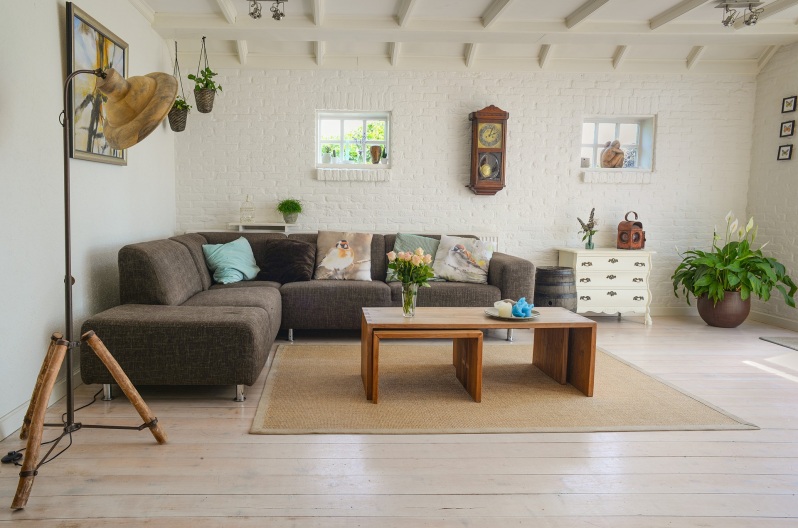 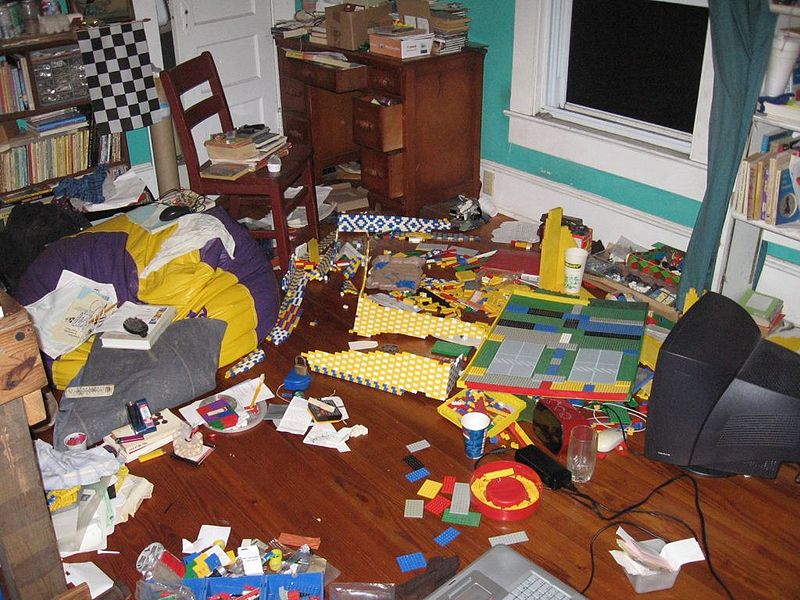 [Speaker Notes: Vše bych měl být schopen přiřadit k jedné z těchto kategorií]
Proč rozpočet zpracováváme?
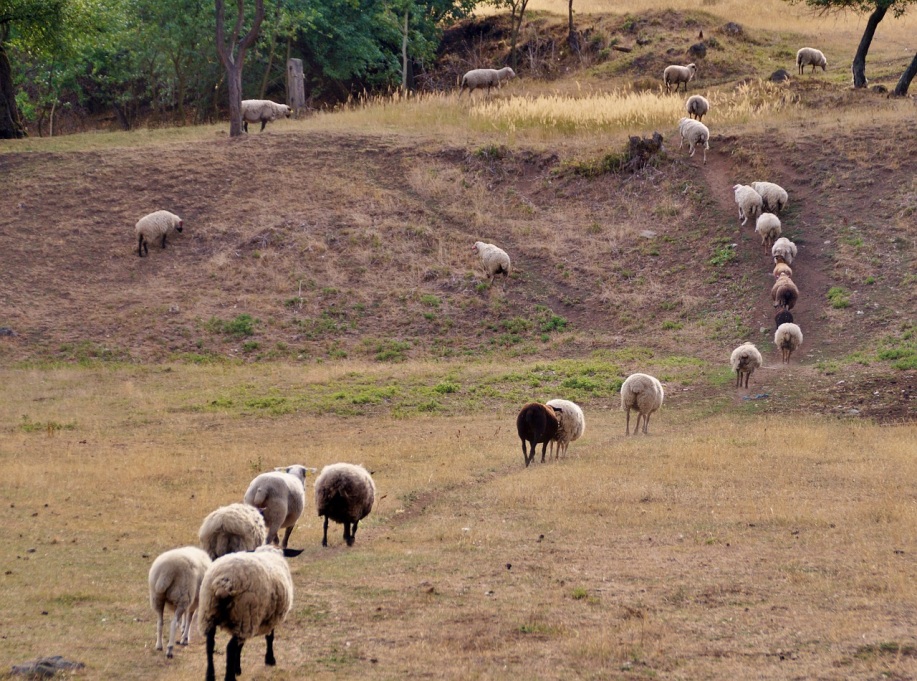 Zjistit jak rodina hospodaří (obecně)
Mít přesný přehled o příjmech a výdajích
Pro účely dosažení finančních cílů
Pro účely sestavení finančního plánu
Abychom zjistili kam se nám ztrácí peníze
Abychom zjistili co si můžeme dovolit

Rozpočet obsahuje příjmy a výdaje domácnosti
Rozpočet pracuje s peněžními toky (nikoliv se stavem)
Rozpočet je přehled za určité období (měsíc)
[Speaker Notes: Vše bych měl být schopen přiřadit k jedné z těchto kategorií]
PŘÍJMY x VÝDAJE domácnosti
PŘÍJMY
Pravidelné x nepravidelné
Aktivní x pasivní

VÝDAJE
Pravidelné x nepravidelné
Povinné - nutné - zbytné
Nejednoznačné zařazení: 
volitelné pojištění
dětské kroužky
biopotraviny
sebevzdělávání
[Speaker Notes: Vše bych měl být schopen přiřadit k jedné z těchto kategorií]
Příjmy
disponibilní (dostupný) příjem domácnosti

pravidelné: mzda (kapesné), zaměstnanecký benefit, příjmy od státu
mimořádné: prémie, dary, výhry… 
aktivní: pro získání příjmu obětování času (ČAS = PENÍZE)
pasivní: příjmy plynoucí z investic (SYSTÉM = PENÍZE)
Výdaje
= úbytek finančních prostředků

povinné: ze zákona je povinnost platit (daně, splátky)
nezbytné: nutné k životu
zbytné: zcela dobrovolné
jednorázové

hrazeny z pravidelných příjmů x hrazeny z úspor
Investice
vzdát se dnes jistého množství peněz za očekávaný tok peněžních prostředků v budoucnosti
důležitá součást rozpočtu
zajištění do budoucna
pasivní příjem
velké množství možností - bankovní produkty, podílové fondy, dluhopisy, akcie, reality, umělecké předměty
pozor na rizika - nespoléhat se na jeden produkt, sledovat dlouhodobý časový horizont,...
Rozpočet – základní podoba
Pro jaký účel tvořit rezervy?
Krátké - na nepředvídatelné události (rozbitá pračka)
Střední – oprava domu, nové auto, dovolená (chci výhledově pořídit)
Dlouhé - na vzdálenou budoucnost (důchod)
[Speaker Notes: Vše bych měl být schopen přiřadit k jedné z těchto kategorií]
Rozpočet 20 % domácností ČR s nejnižšími příjmy (2018)
Zdroj: Statistická ročenka České republiky - 2019: 9. PŘÍJMY A VÝDAJE DOMÁCNOSTÍ [online]. Český statistický úřad, 2019 [cit. 2020-05-22]. Dostupné z: https://www.czso.cz/csu/czso/9-prijmy-a-vydaje-domacnosti-ooqv0n3qhl
[Speaker Notes: Vše bych měl být schopen přiřadit k jedné z těchto kategorií]
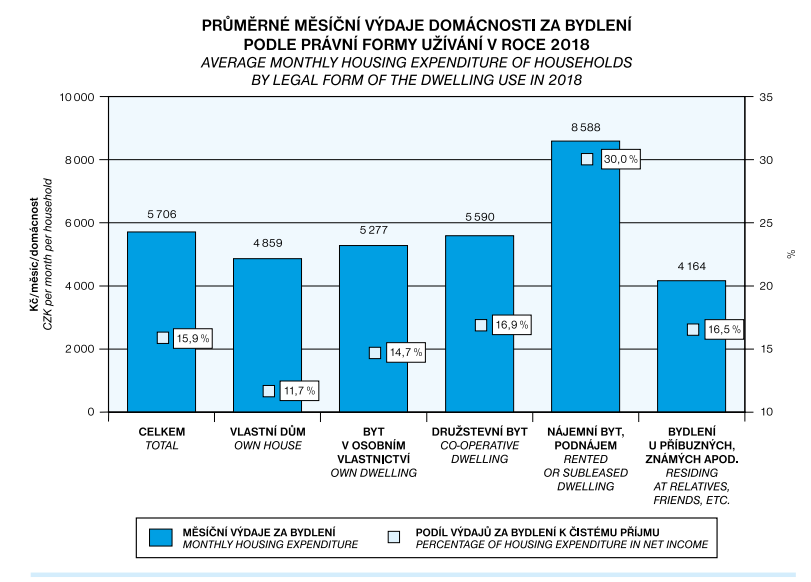 Zdroj: Statistická ročenka České republiky - 2019: 9. PŘÍJMY A VÝDAJE DOMÁCNOSTÍ [online]. Český statistický úřad, 2019 [cit. 2020-05-22]. Dostupné z: https://www.czso.cz/csu/czso/9-prijmy-a-vydaje-domacnosti-ooqv0n3qhlv
[Speaker Notes: rezervu tvořit v dobrých časech, když se nám daří!]
Výsledek rozpočtu - a co s ním?
Rozpočet:
přebytkový
vyrovnaný
schodkový

Jak navýšit příjmy rozpočtu?

Jak snížit výdaje rozpočtu?
[Speaker Notes: Vše bych měl být schopen přiřadit k jedné z těchto kategorií]
Vyrovnaný rozpočet - příklad
[Speaker Notes: Vše bych měl být schopen přiřadit k jedné z těchto kategorií]
Vyrovnaný rozpočet
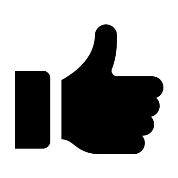 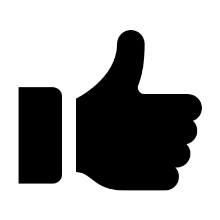 dlouhodobě nežádoucí – není možné tvořit finanční rezervu 

 					řešení: 
                         1. zvýšení příjmů 
					2. snížení kontrolovatelných výdajů
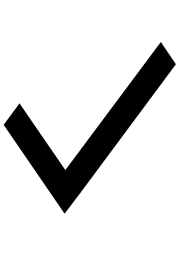 Přebytkový rozpočet - příklad
[Speaker Notes: Vše bych měl být schopen přiřadit k jedné z těchto kategorií]
Přebytkový rozpočet
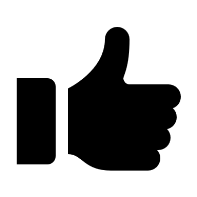 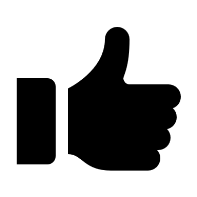 nejlepší typ rozpočtu  
lze tvořit finanční rezervu
                     řešení:
                               1. spoření s výhodným úrokem 
                               2. investice 
                               3. spotřeba
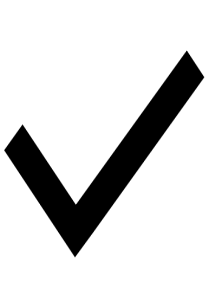 Schodkový rozpočet - příklad
[Speaker Notes: Vše bych měl být schopen přiřadit k jedné z těchto kategorií]
Schodkový rozpočet
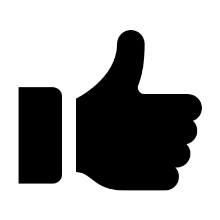 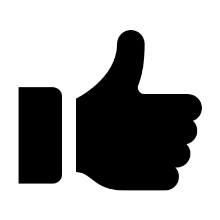 nejhorší typ rozpočtu 
důsledkem může být zadlužení 
domácnost není schopna platit všechny výdaje
                řešení:
					 1. zvýšení příjmů 
				      2. pronájem majetku
		                3. snížení kontrolovatelných výdajů (oblékání, telefony) 			           4. prodej majetku 
		                5. půjčky
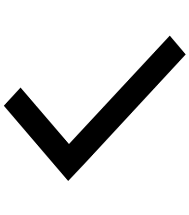 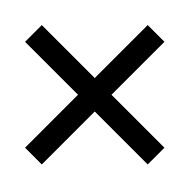 Potřeby v rámci rodinného rozpočtu
zač peníze vydáváme, závisí na konkrétních příjmech
potřeby:
rozdílnost a různorodost potřeb každého jedince
pocit nedostatku
vyvíjí se a rostou
potřeby jsou neomezené, ale zdroje (příjmy) pro jejich uspokojení jsou omezené (vzácné)
-> domácnosti jsou omezené svými příjmy
obětovaná příležitost:
činit výběr mezi zbytnými a nezbytnými potřebami
Finanční plánování
důležité pro úspěšné dosažení finančních cílů a naplnění potřeb

finanční plán: 
4 kroky:
1. finanční stav domácnosti
2. stanovení vlastních cílů
3. vyhodnocení cílů
4. stanovit potřebné finanční prostředky a způsoby, jak je získat
Tvorba rozpočtu
1. vymezit všechny měsíční příjmy a výdaje

2. vymezit si osobní aktiva:
majetek, který přináší do rozpočtu příjmy

3. vymezit si osobní pasiva:
majetek, který nepřináší příjmy do rozpočtu domácnosti, ale vytváří výdaje
Shrnutí
Rozpočet 
pomáhá získat kontrolu nad našimi financemi

motivuje nás k uvědomělejšímu nakupování

zjednodušuje dosahování našich cílů

pomáhá předcházet finančním problémům
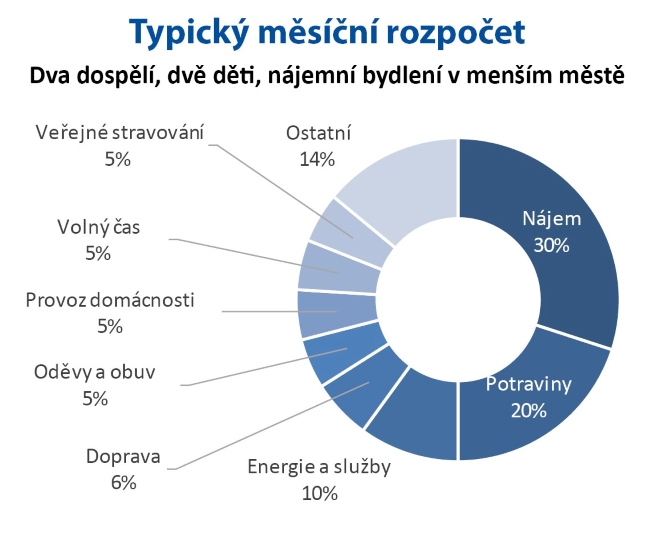 Zdroj: Rodinný rozpočet. Jak přežít dluhy [online]. Člověk v tísni, 2017 [cit. 2020-04-27]. Dostupné z: https://www.jakprezitdluhy.cz/poradna/rodinny-rozpocet
[Speaker Notes: rezervu tvořit v dobrých časech, když se nám daří!]
Náměty k práci v hodině
Zpracovat vlastní rozpočet
Zpracovat rozpočet fiktivní rodiny – dle zadání přebytkový / vyrovnaný / schodkový
Vymyslet co nejvíce možných způsobů příjmu
Zpracovat jak by mohl vypadat rozpočet rodiny z filmu, známé osobnosti, atd.
Identifikovat, které položky výdajů rozpočtu většinou nejvíce rostou s růstem příjmu
Jak mohu zjistit jak na tom finančně jsem a kolik měsíčně ušetřím, když bych si nechtěl zpracovávat rozpočet?
Najděte několik aplikací a dalších pomůcek pro udržování přehledu o osobních financích
[Speaker Notes: Vše bych měl být schopen přiřadit k jedné z těchto kategorií]
Nutné předpoklady pro správné finanční rozhodování
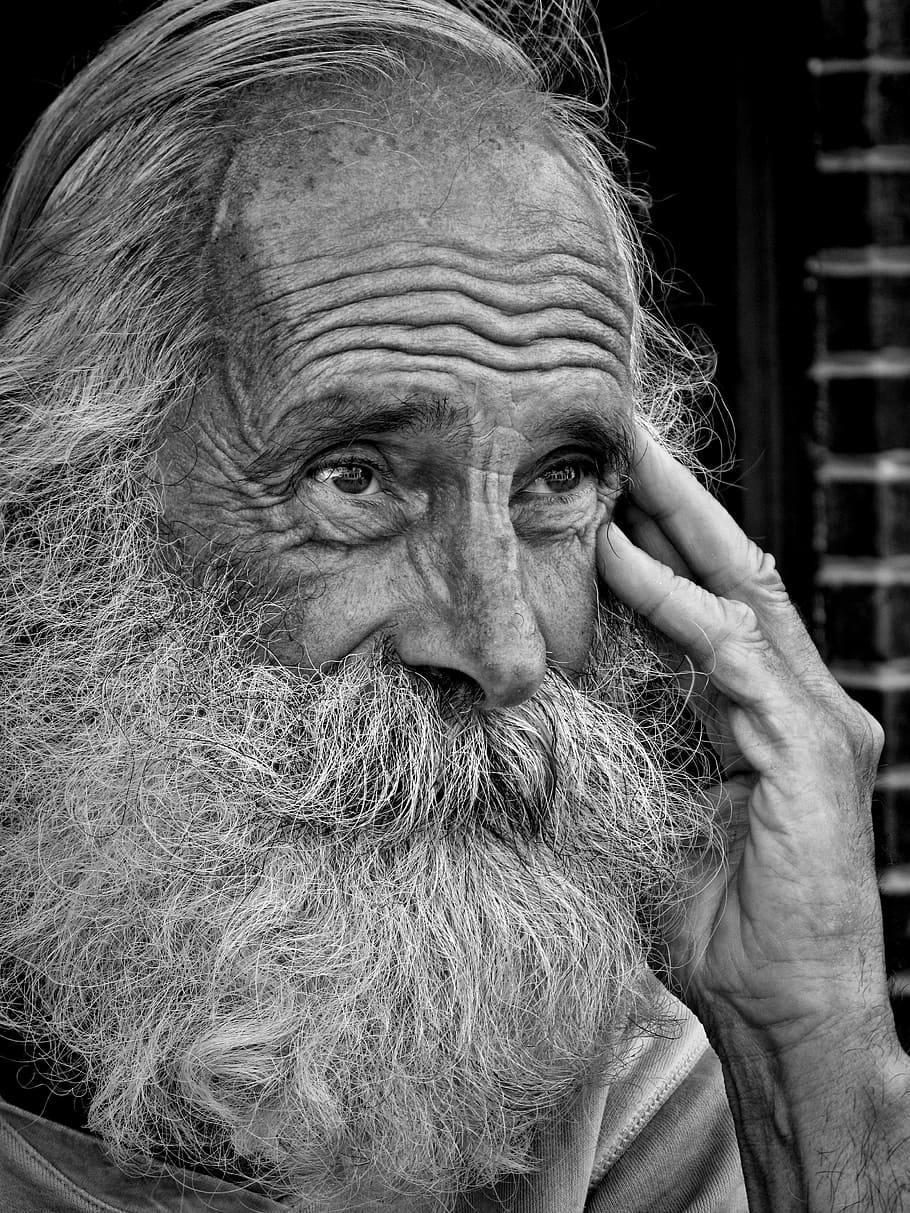 Vědět co chci (žebříček hodnot, sny a cíle) – vnímat své pocity

Vědět jak na tom jsem (rozpočet)

Srovnat svá přání se svými možnostmi – ne vše musím vlastnit

Vytvořit si finanční plán – reakce na situaci

Držet se plánu (vytvořit si sám na sebe bič, který mě donutí)
[Speaker Notes: Vše bych měl být schopen přiřadit k jedné z těchto kategorií]
Aktivity do hodiny se žáky – osobní rozpočet
žák si nejdříve napíše na papír jednu věc, na kterou by si chtěl naspořit a tu si koupit
žák má následně za úkol celý měsíc zaznamenávat všechny své peněžní výdaje (pokyn sbírat účty nebo si je zapisovat)
na konci měsíce žák své výdaje sečte a porovná se svými příjmy (kapesné, brigády), pak si spočítá, za jak dlouho by si našetřil na požadovanou věc
žák má poté za úkol vymyslet způsoby, jak snížit svoje výdaje (identifikace povinných, nezbytných a zbytných výdajů) nebo jak může navýšit svoje příjmy, aby si věc mohl pořídit dříve
žáci mohou následně ve skupinách porovnat svá řešení a diskutovat o jejich vhodnosti
Aktivity do hodiny se žáky – rodinný rozpočet
učitel rozdělí žáky do skupin po 3 – 5 členech 
učitel každé skupině rozdá fiktivní zadání – rodina o 3 – 5 členech, s různými příjmy a stejnými výdaji za bydlení 
žáci si u každé rodiny domyslí, jakou členové rodiny vykonávají profesi, jaké mají koníčky a zájmy, zda mají domácího mazlíčka apod…. 
žáci diskutuji, co všechno si rodina může dovolit koupit či jak se výdaji zacházet, aby jí na měsíc vystačily
Aktivita pokračuje i další vyučovací hodiny: Učitel na začátku každé hodiny dá vylosovat každé skupině jednu náhodnou událost, která jejich rodinu postihne (rozbité auto, výhra v loterii, …). Žáci si zaznamenají do rozpočtu rodiny, jak je tato událost ovlivnila a jaké by na ni vymysleli řešení
Zajímavé odkazy
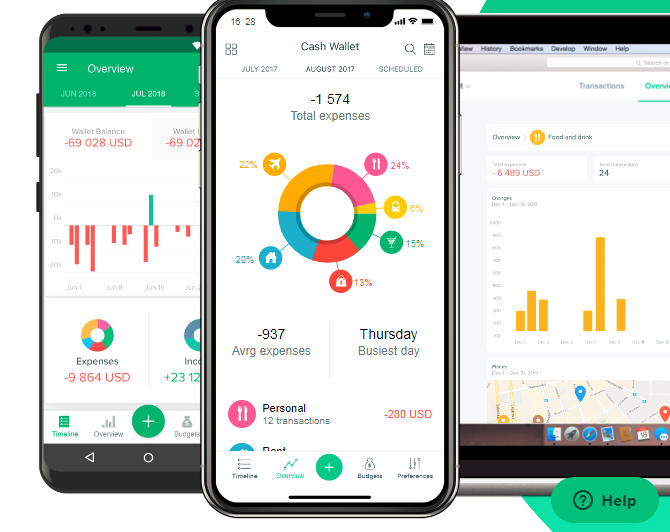 Rodinné rozpočty v excelu
Aplikace – spendee.com